Ecology Notes Pages 1-7
By Lillian Li
Period 1
~Science~
To: f_last@stu.chino.k12.ca.us = School Email
CC:
Subject: Class Expectations = Short Subject

Dear Student, = Polite Greeting
 Please log on early, be visible, engage, and
 respond, THINK, and ask for help.    = Message here not in subject
Thank you
Student = Complete name 
Period = and period
True
Helpful
Inspiring
Necessary
Kind
/20= not graded
18/20= your grade 
0/20= not turned in
~Cell Theory~
All living things are composed of cells.
Cells are the basic units of structure and function in living things.
All cells are produced from other cells.
~Cells~
Nucleus
Chloroplast
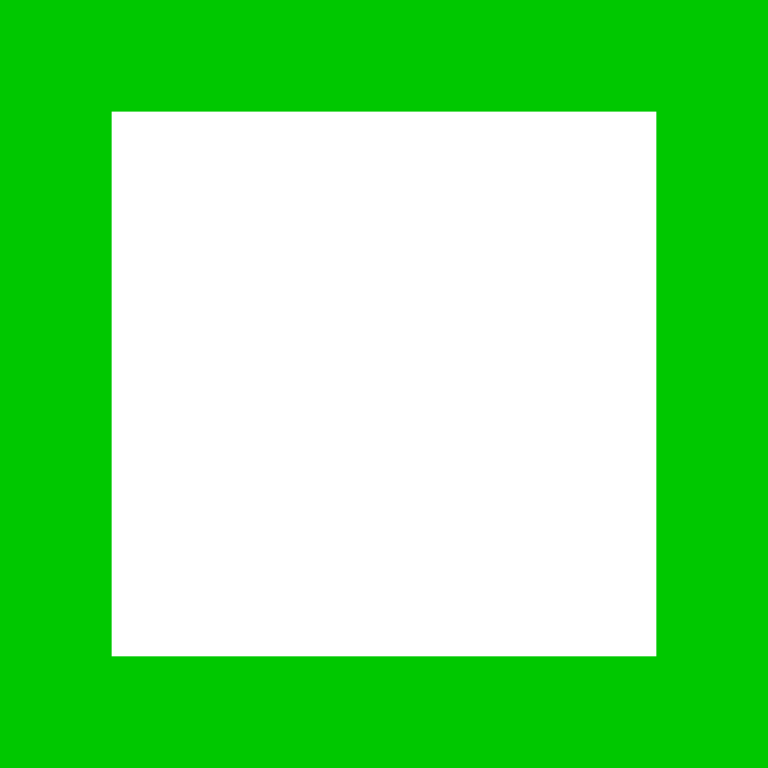 Cell Membrane
Cell wall
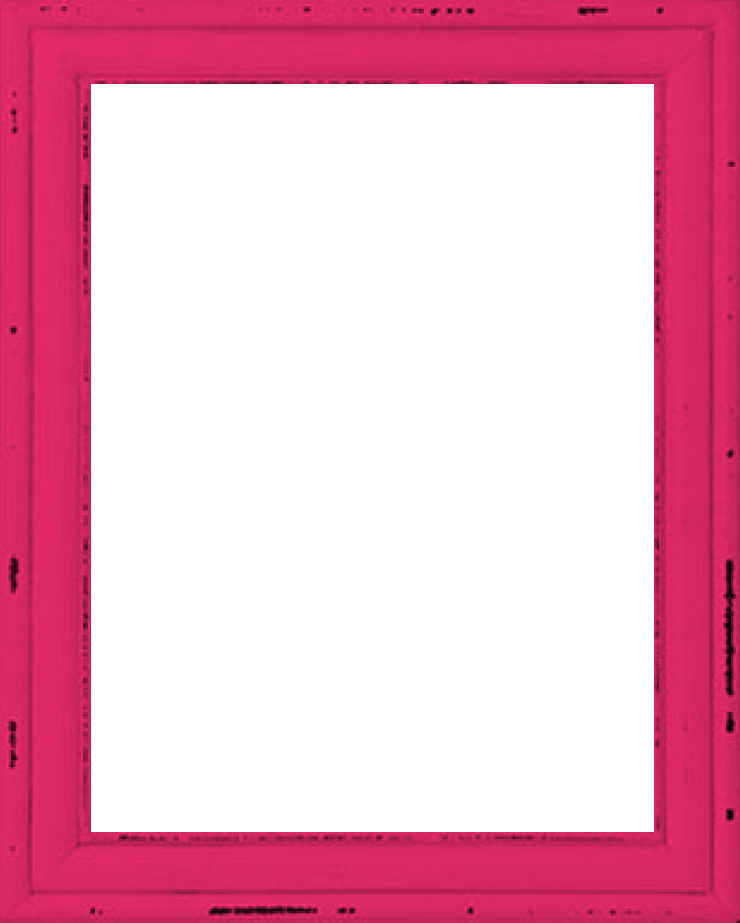 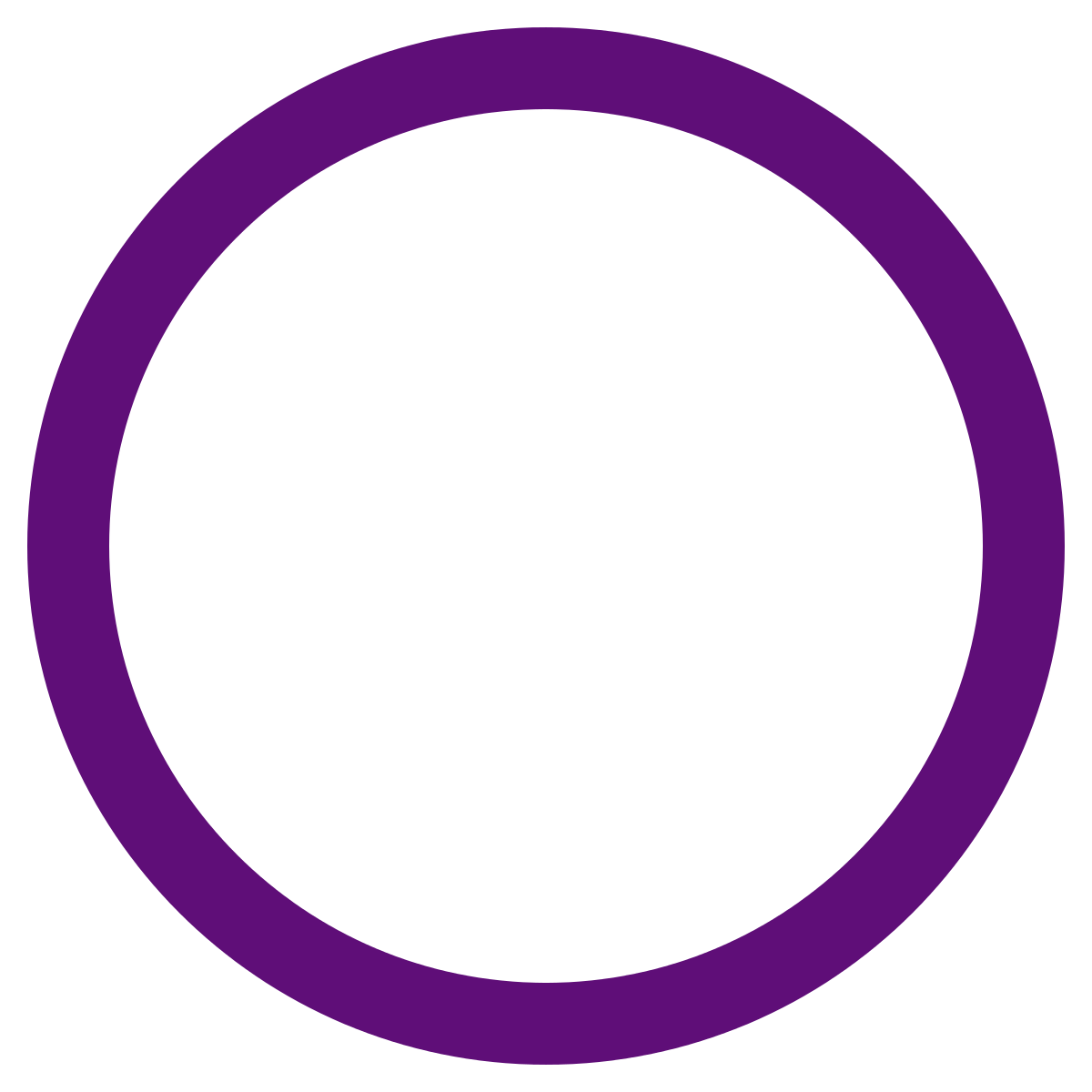 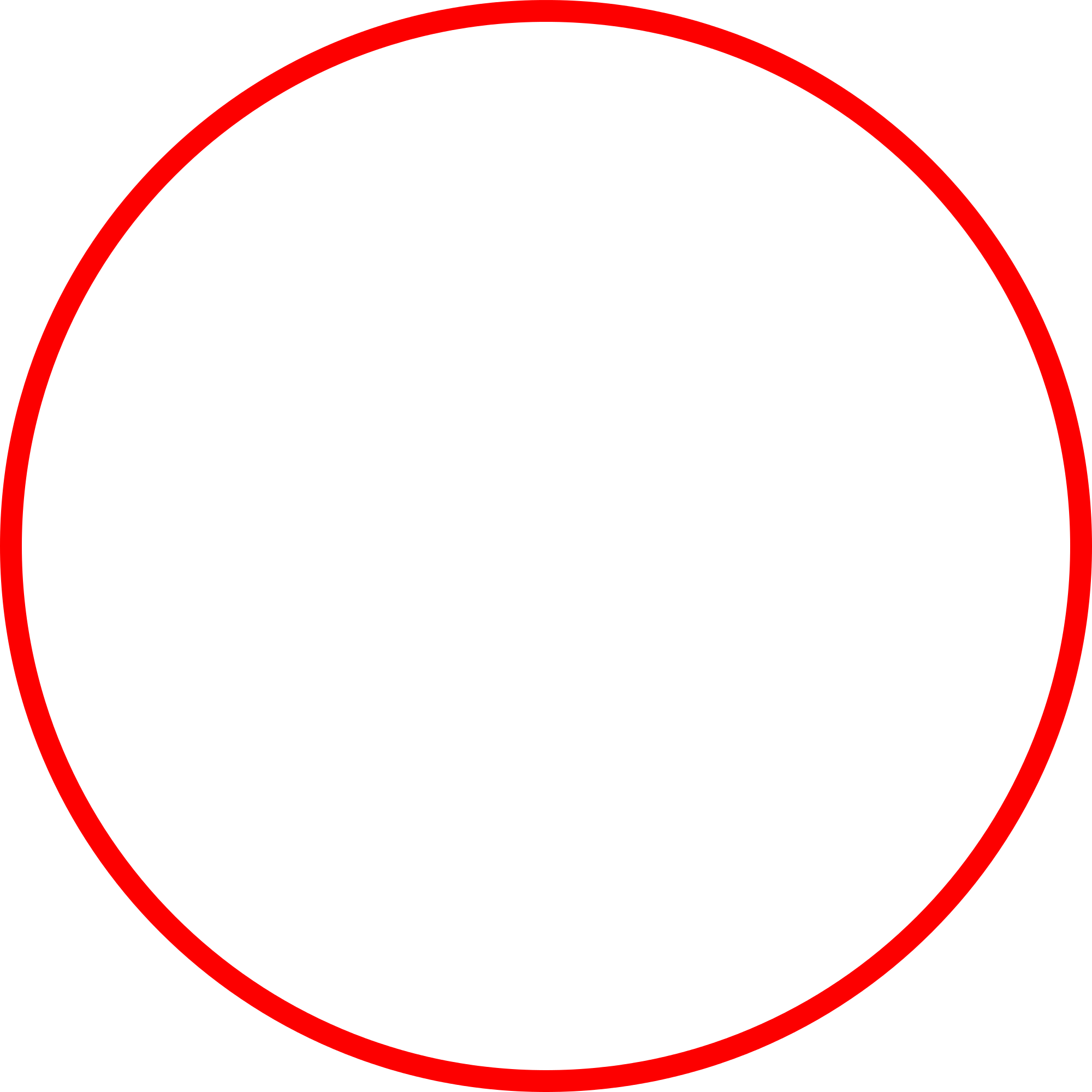 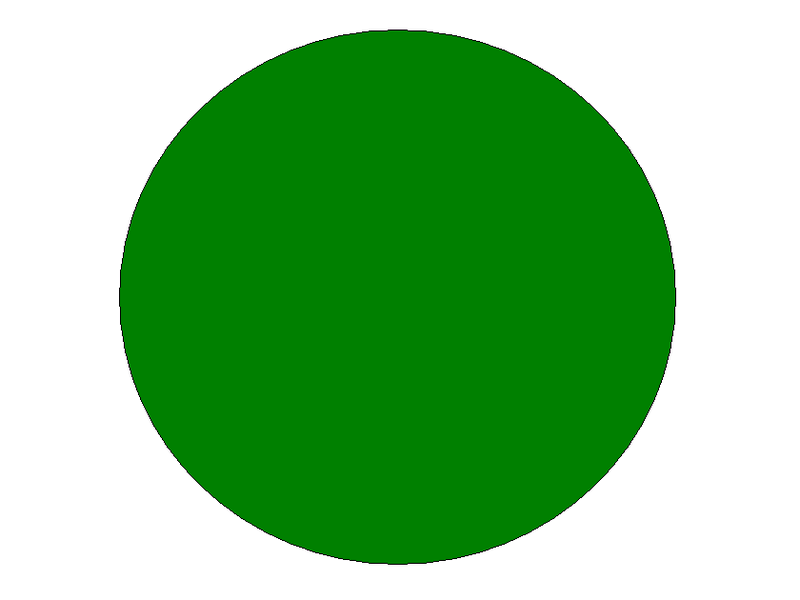 Nucleus
Cell Membrane
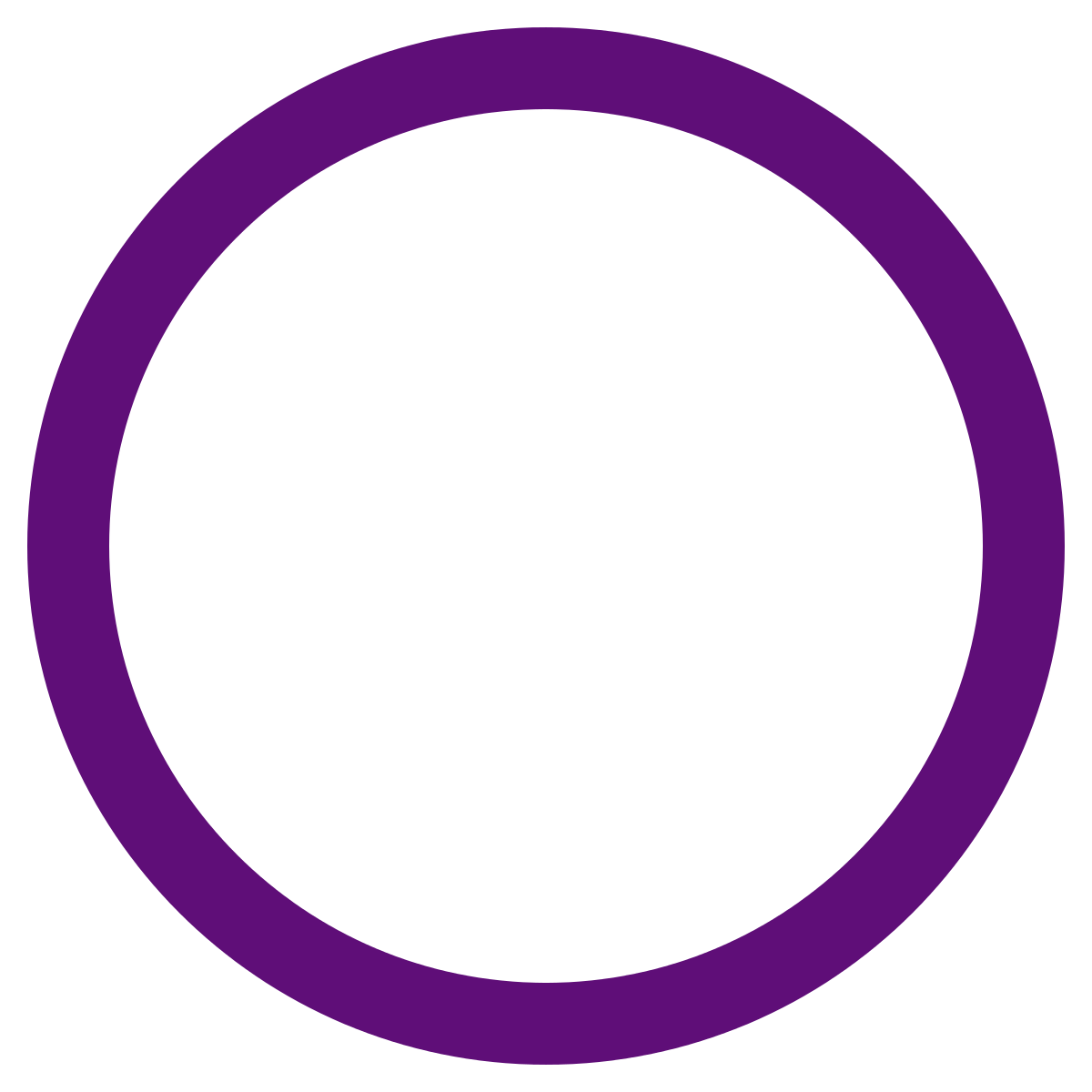 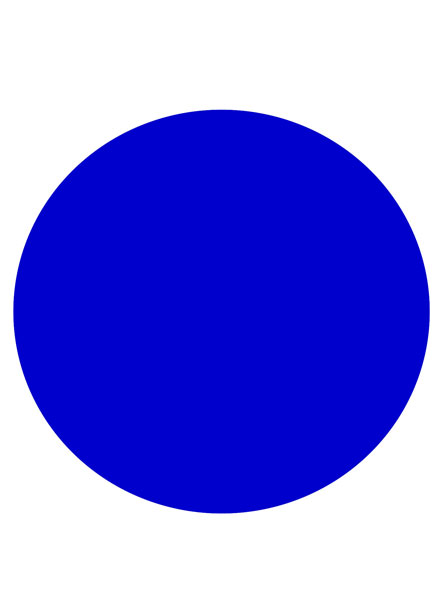 Vacuoles
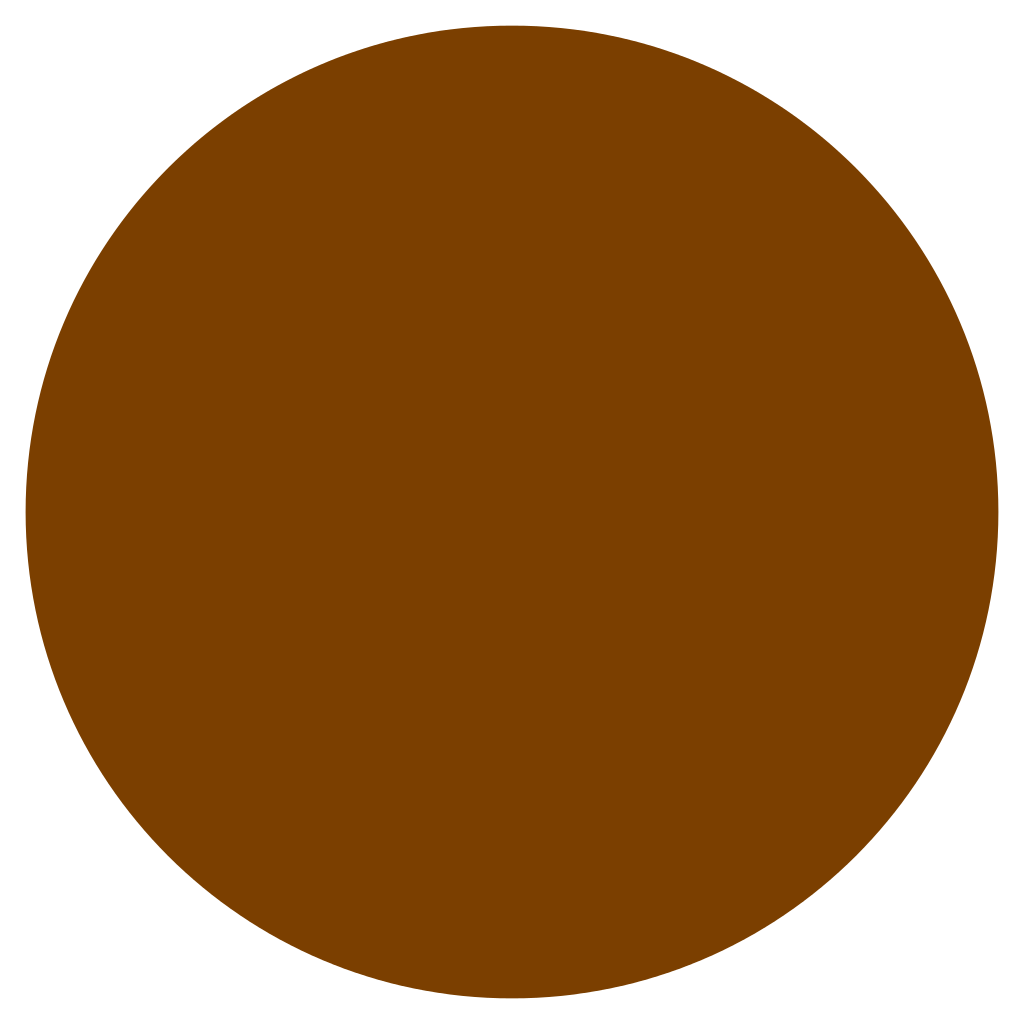 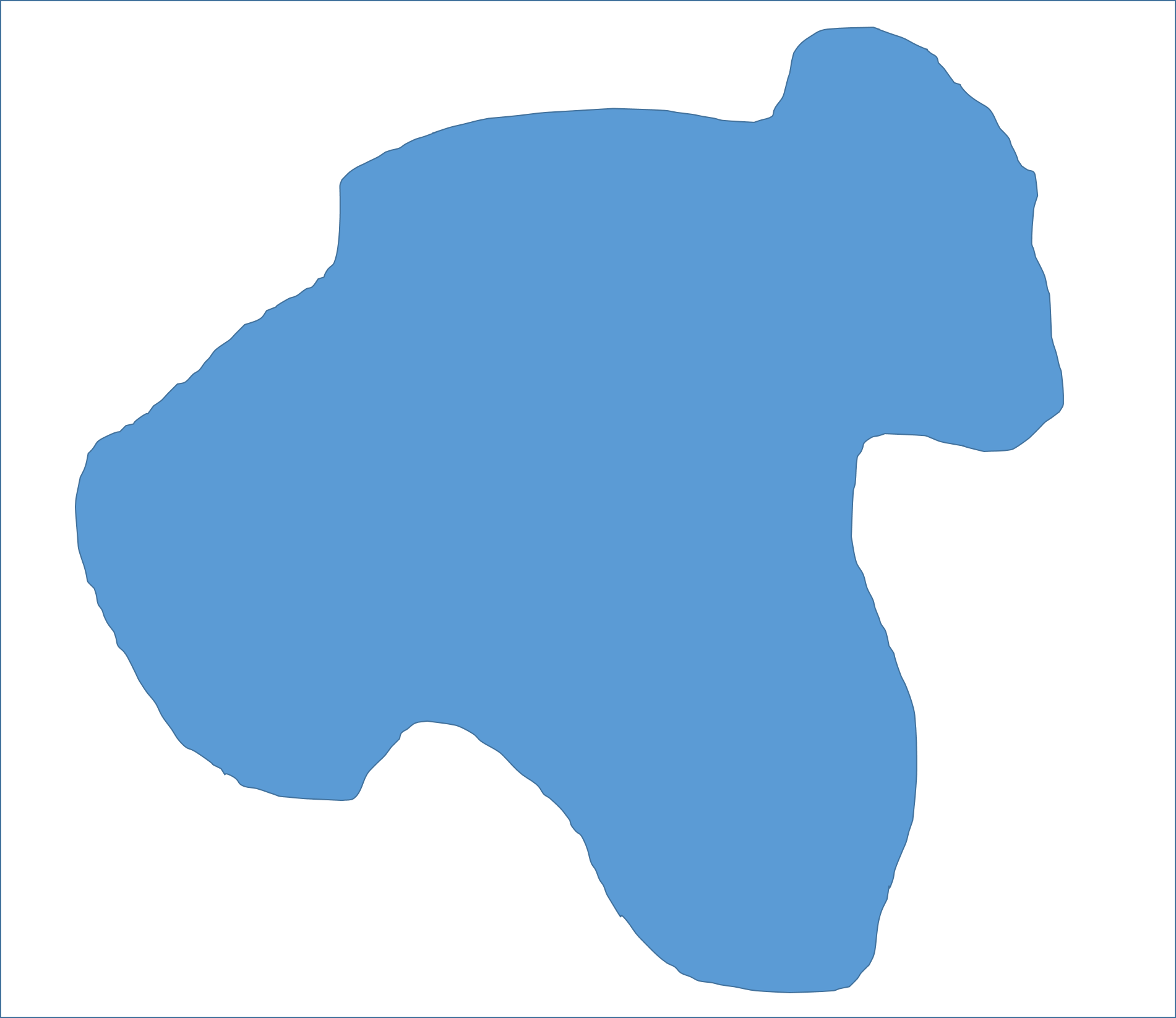 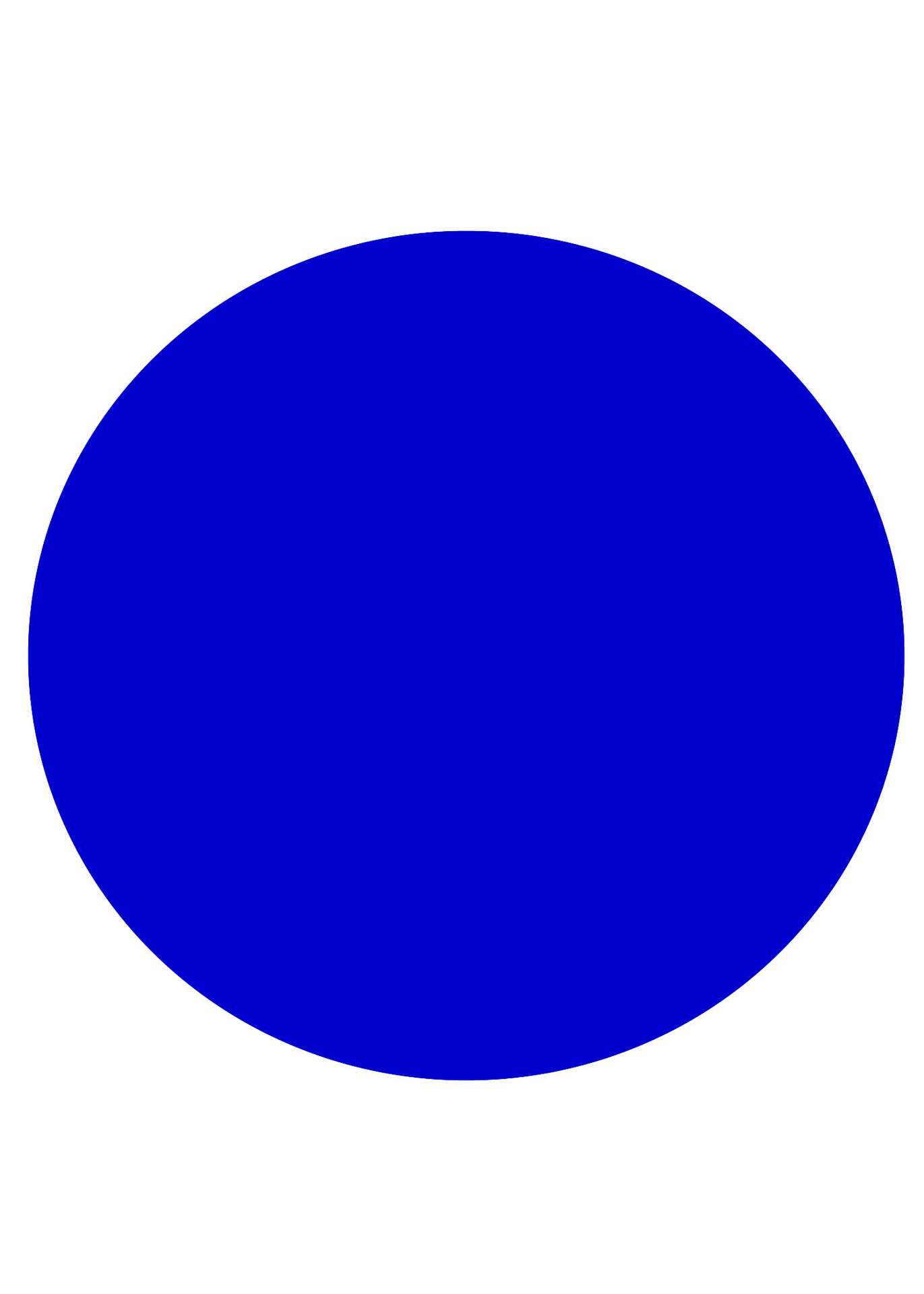 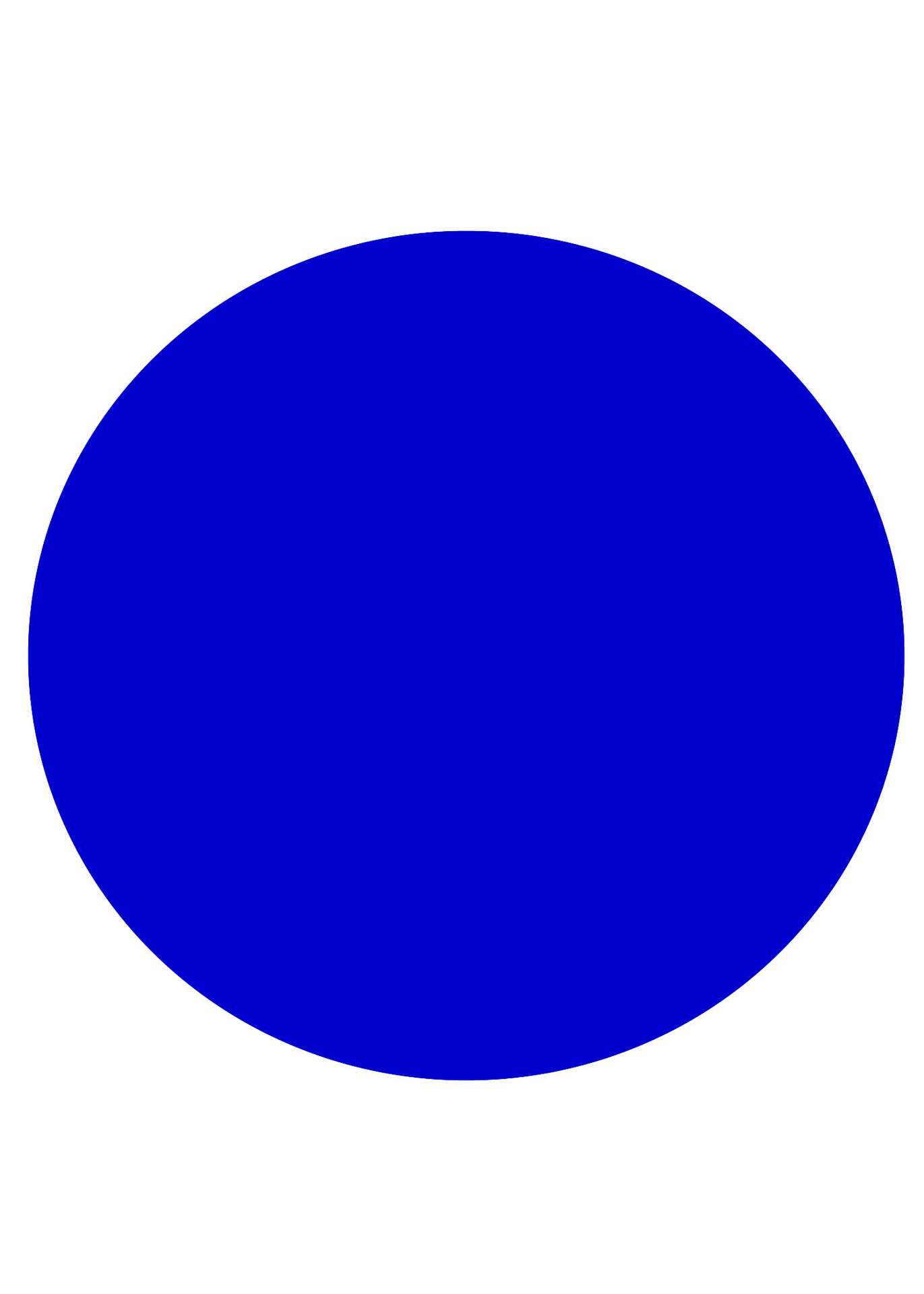 Vacuole
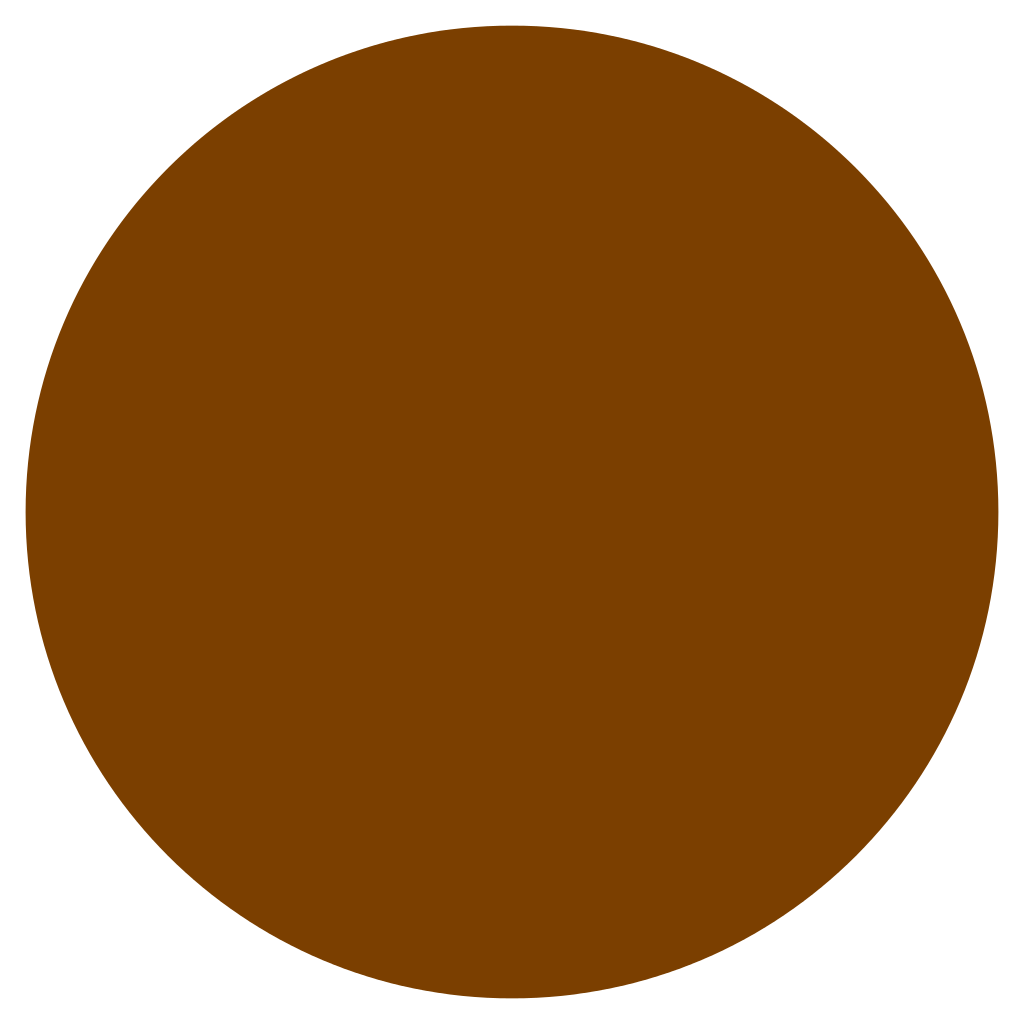 Mitochondria
Cytoplasm
Cytoplasm
Mitochondria
~Photosynthesis~
6CO2+6H2O=C6H12O6+6O2
Carbon Dioxide+ Water with Sunlight yields glucose plus oxygen.
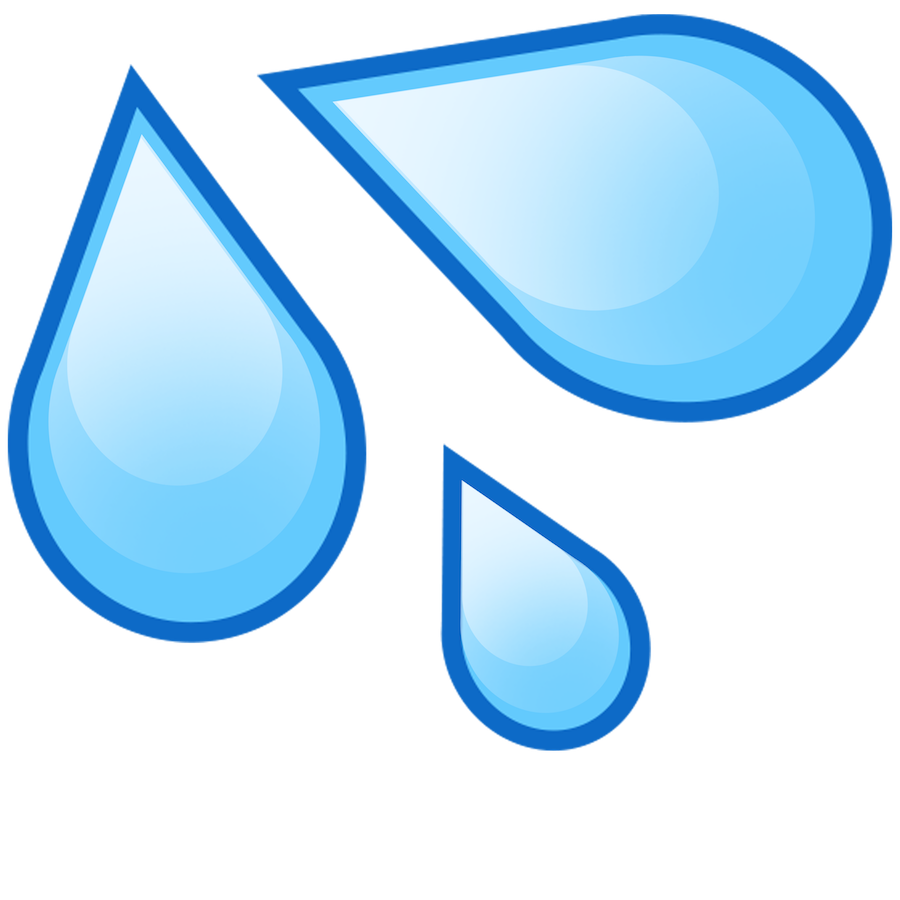 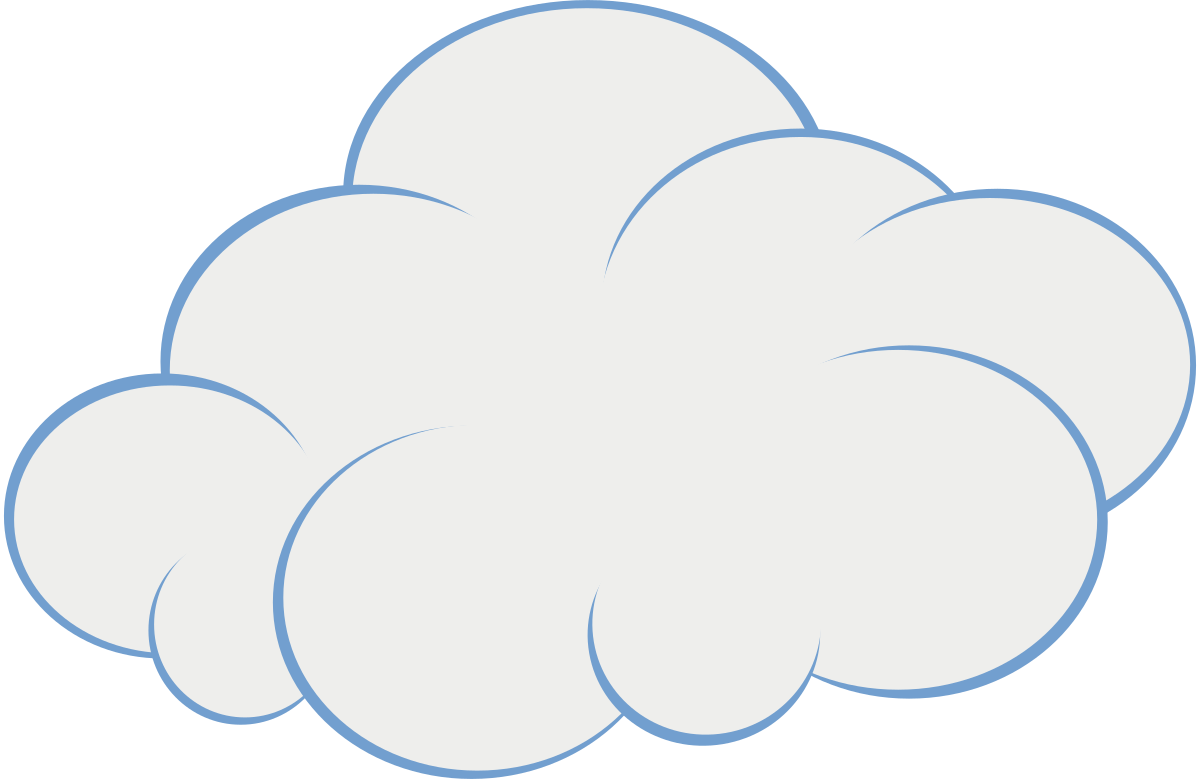 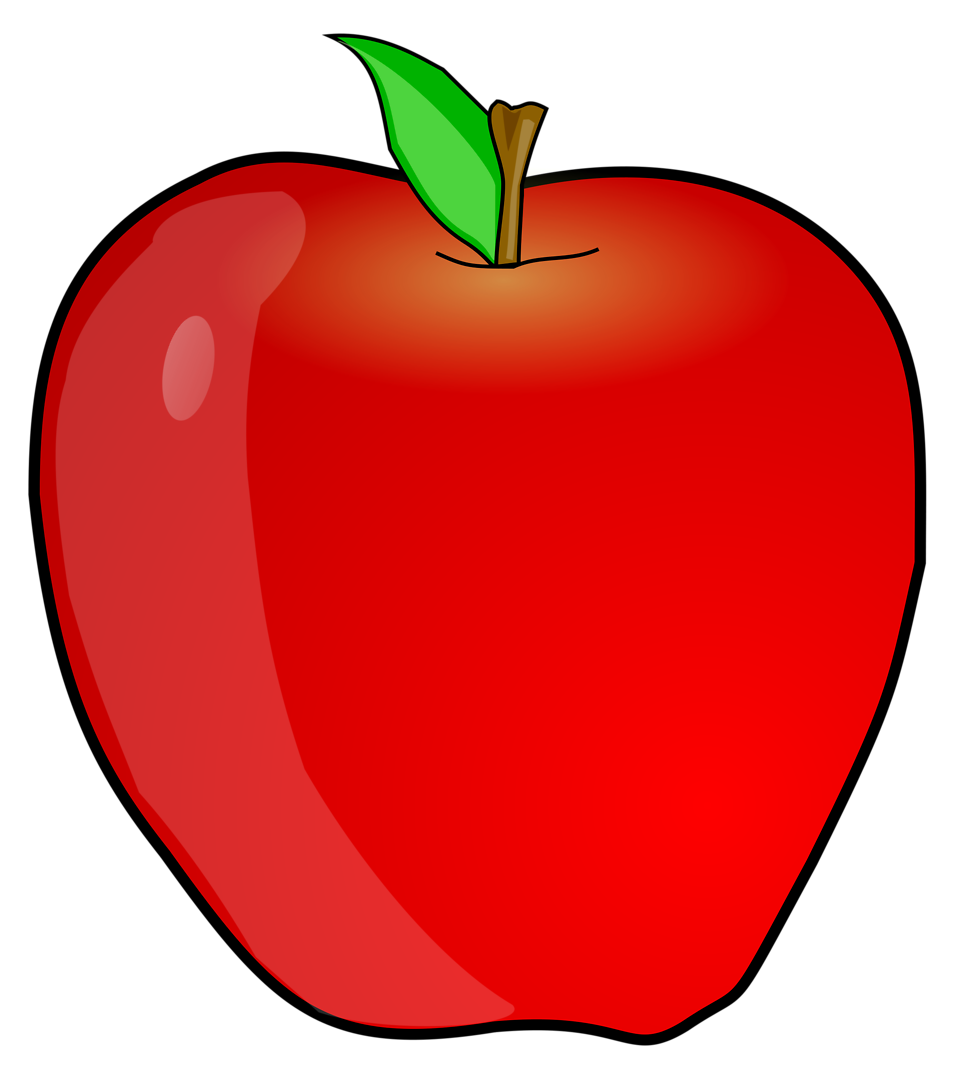 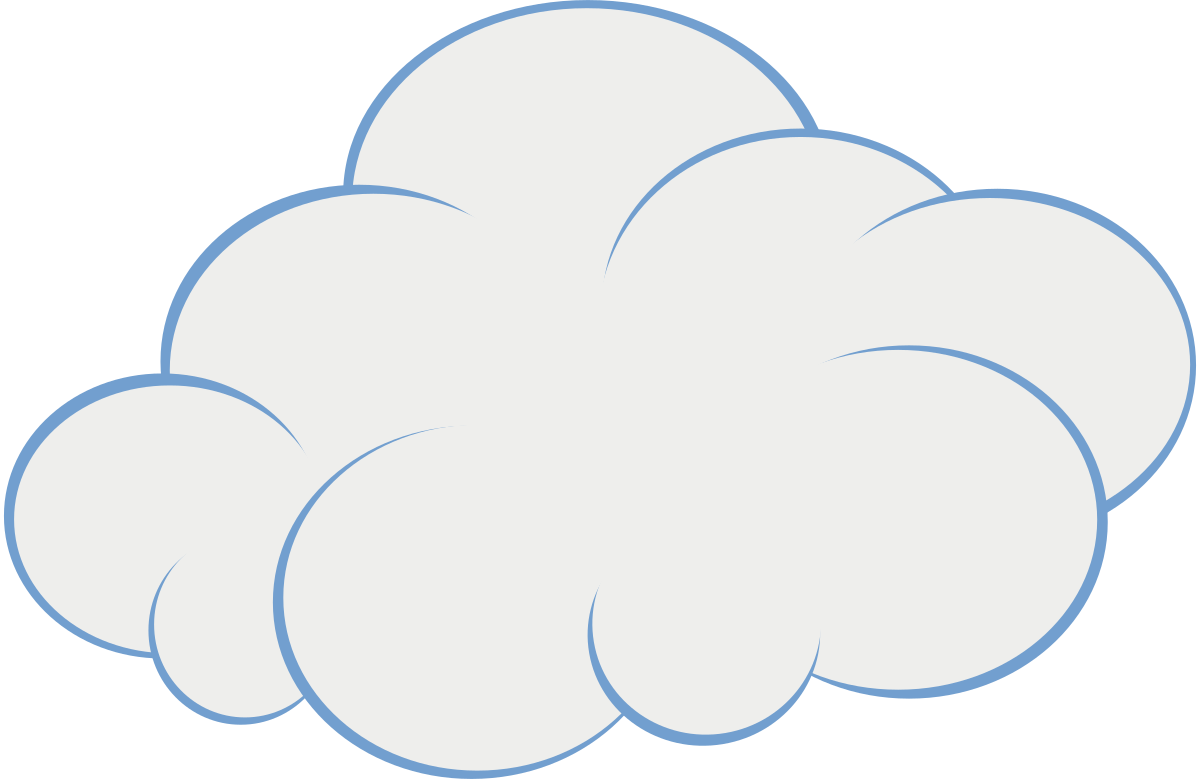 O2
O2       O2
                         O2
  O2      O2       O2
CO2         CO2
    
       CO2           CO2
+
=
+
H2O                          H2O
C6H12O6

C6H12O6
H2O
~Cellular Respiration~
C6H12O6+6O2=6CO2+6H2O (ATP)
Glucose+ Oxygen yields carbon dioxide+ water with energy
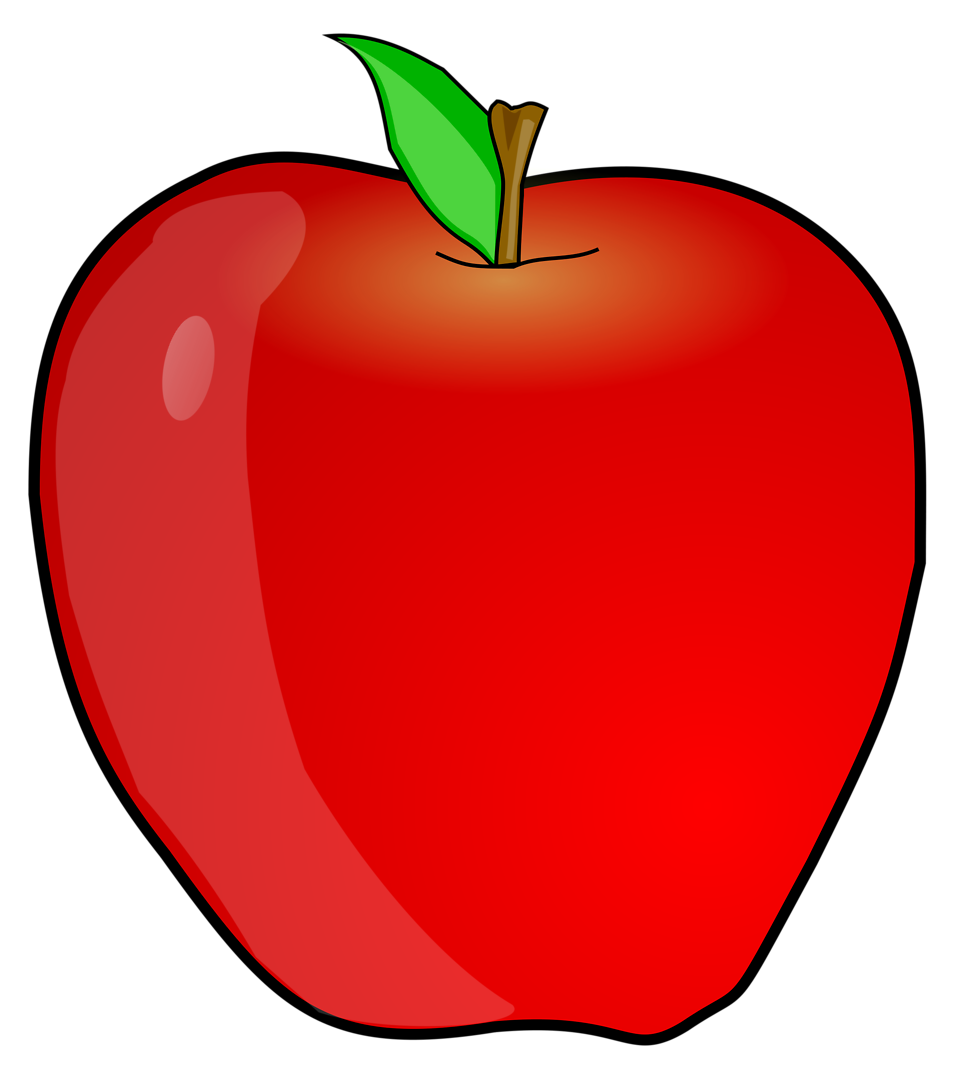 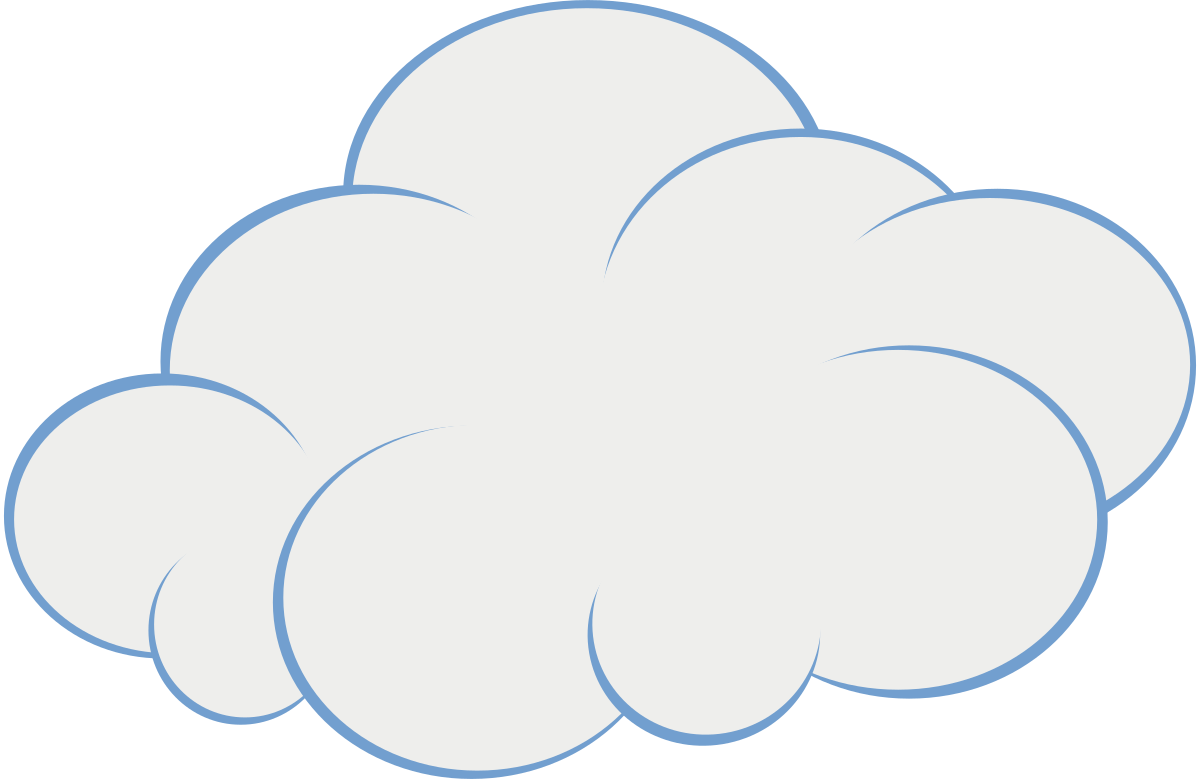 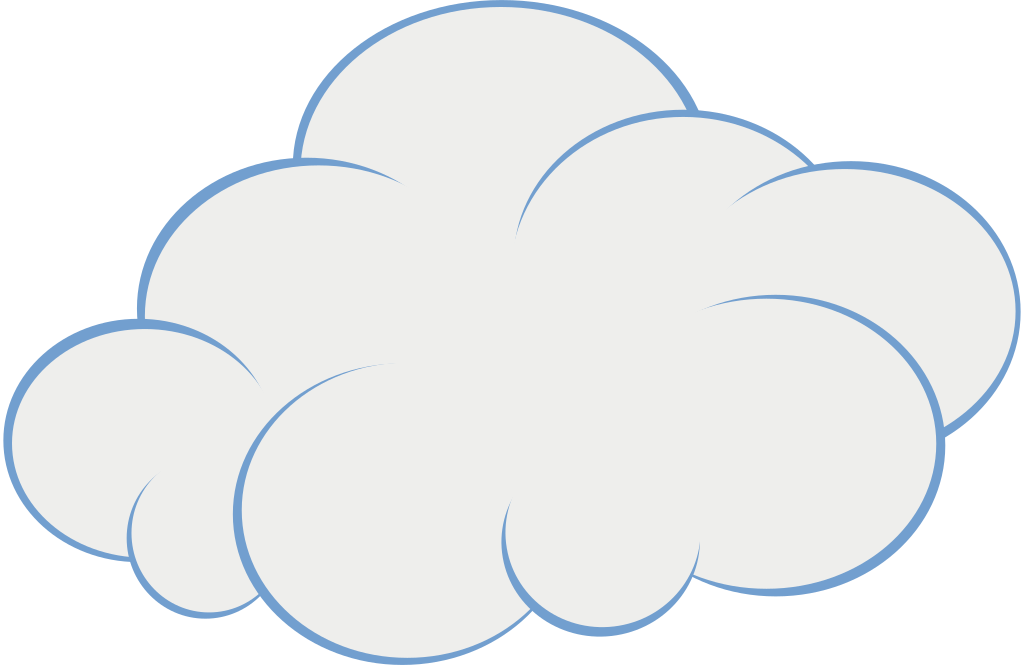 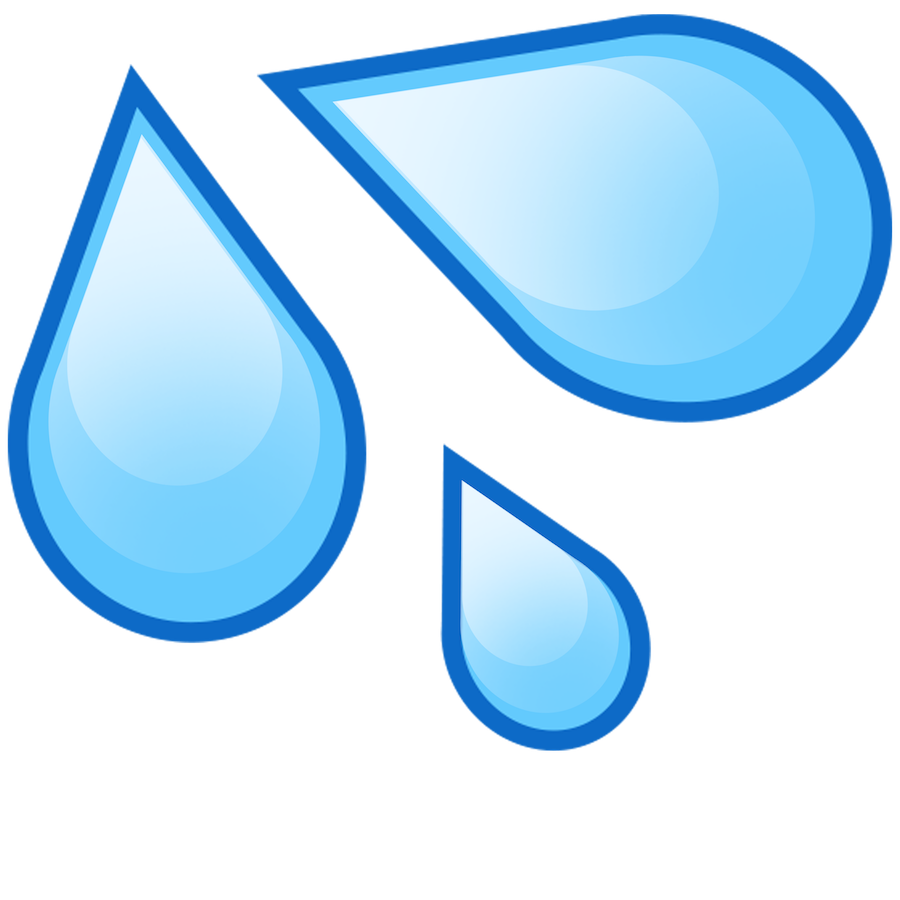 H2O             H2O
O2            O2       

     O2           O2 
            O2
CO2                 CO2

CO2         Co2
C6H12O6
                            +
C6H12O6
+
=
H2O
~Photosynthesis Cellular Respiration Cycle~
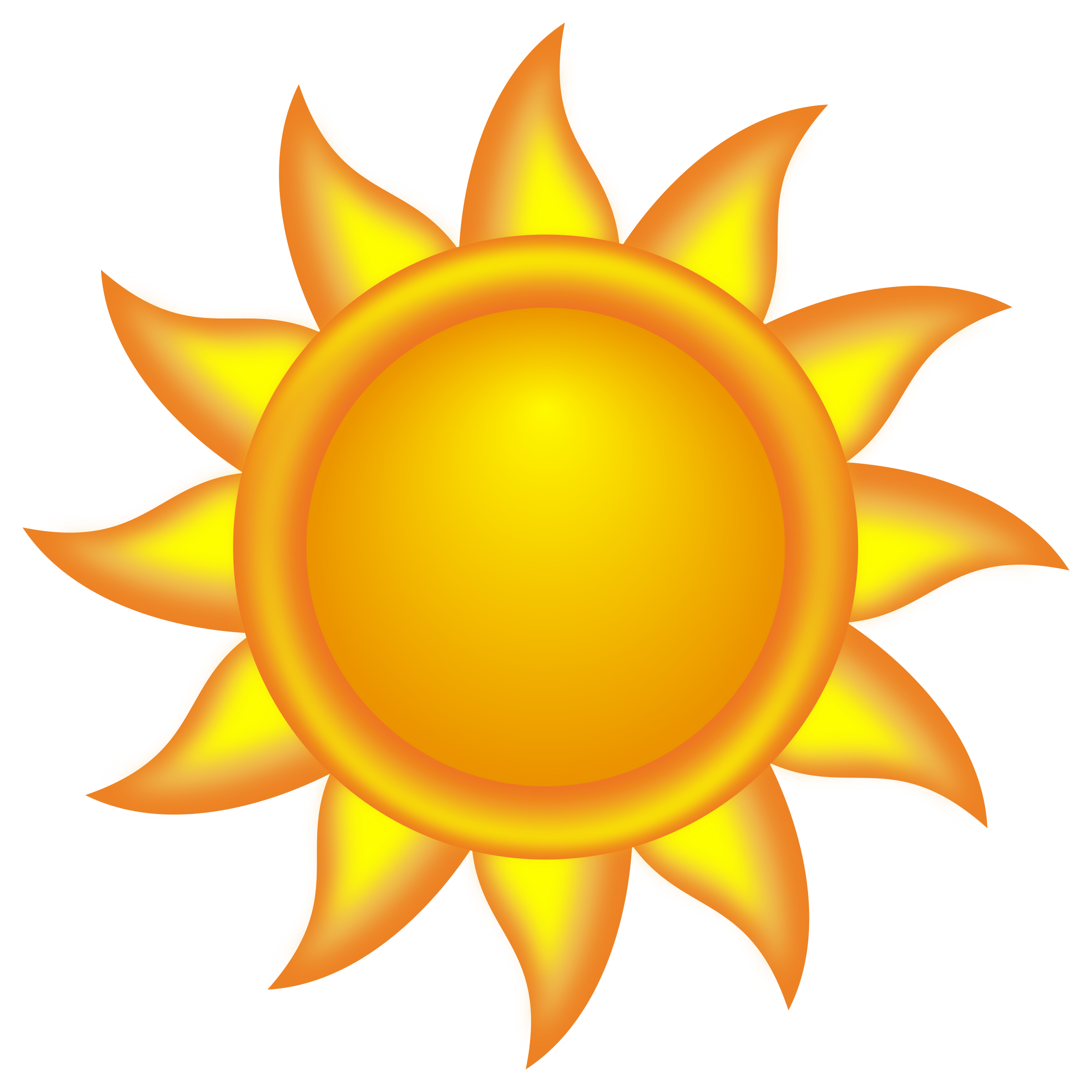 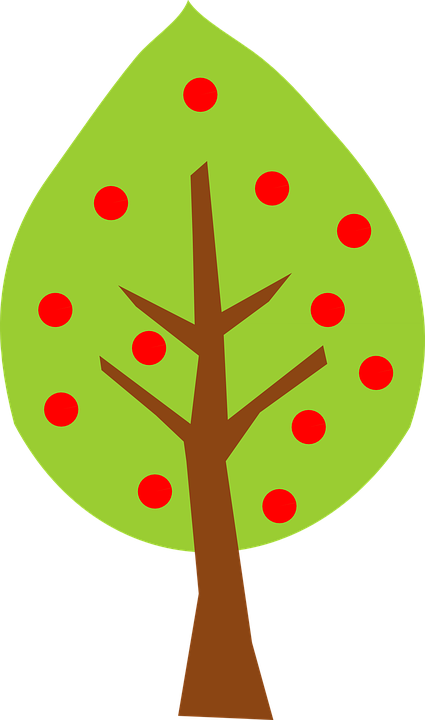 SUNLIGHT
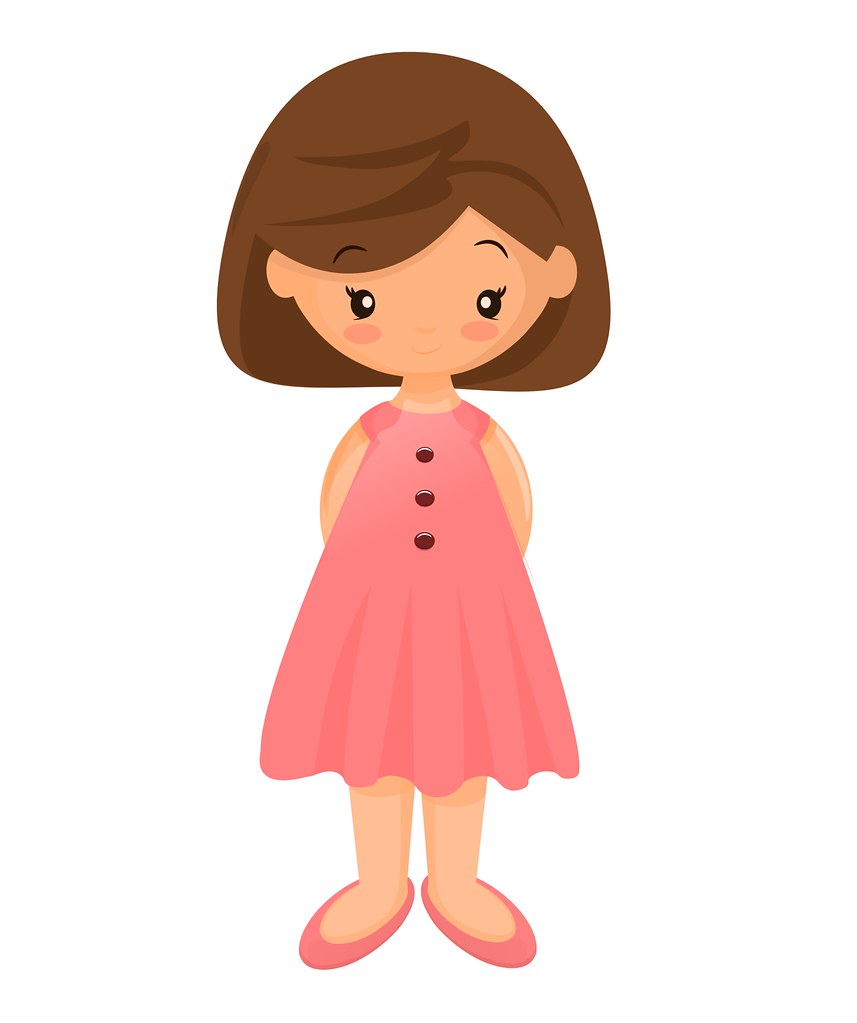 OXYGEN
SUGAR/ GLUCOSE
ENERGY
CARBON DIOXIDE
WATER
~Energy~
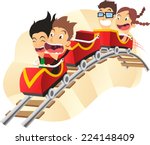 MECHANICAL                                      CHEMICAL
Motion and Position                          Stored in Bonds     

ELECTRICAL                           NUCLEAR
Flow of Electrons                 Splitting Atoms 

RADIANT                                  THERMAL                   
Forms of Light Energy           Heat
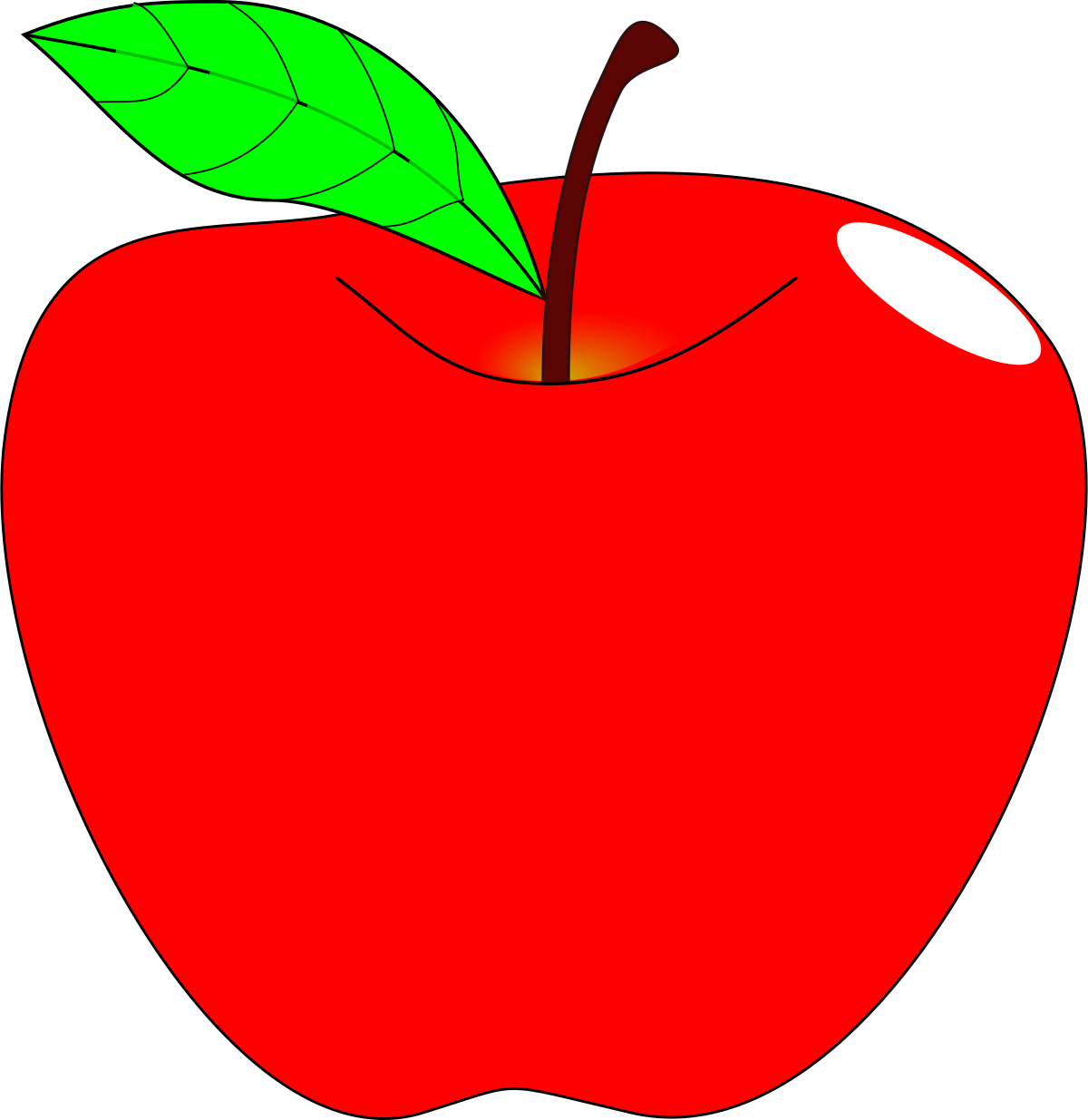 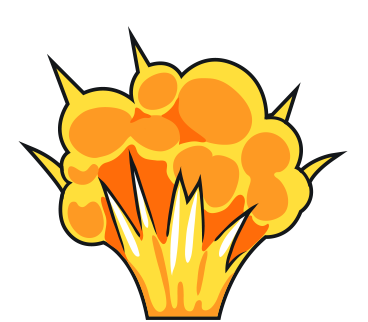 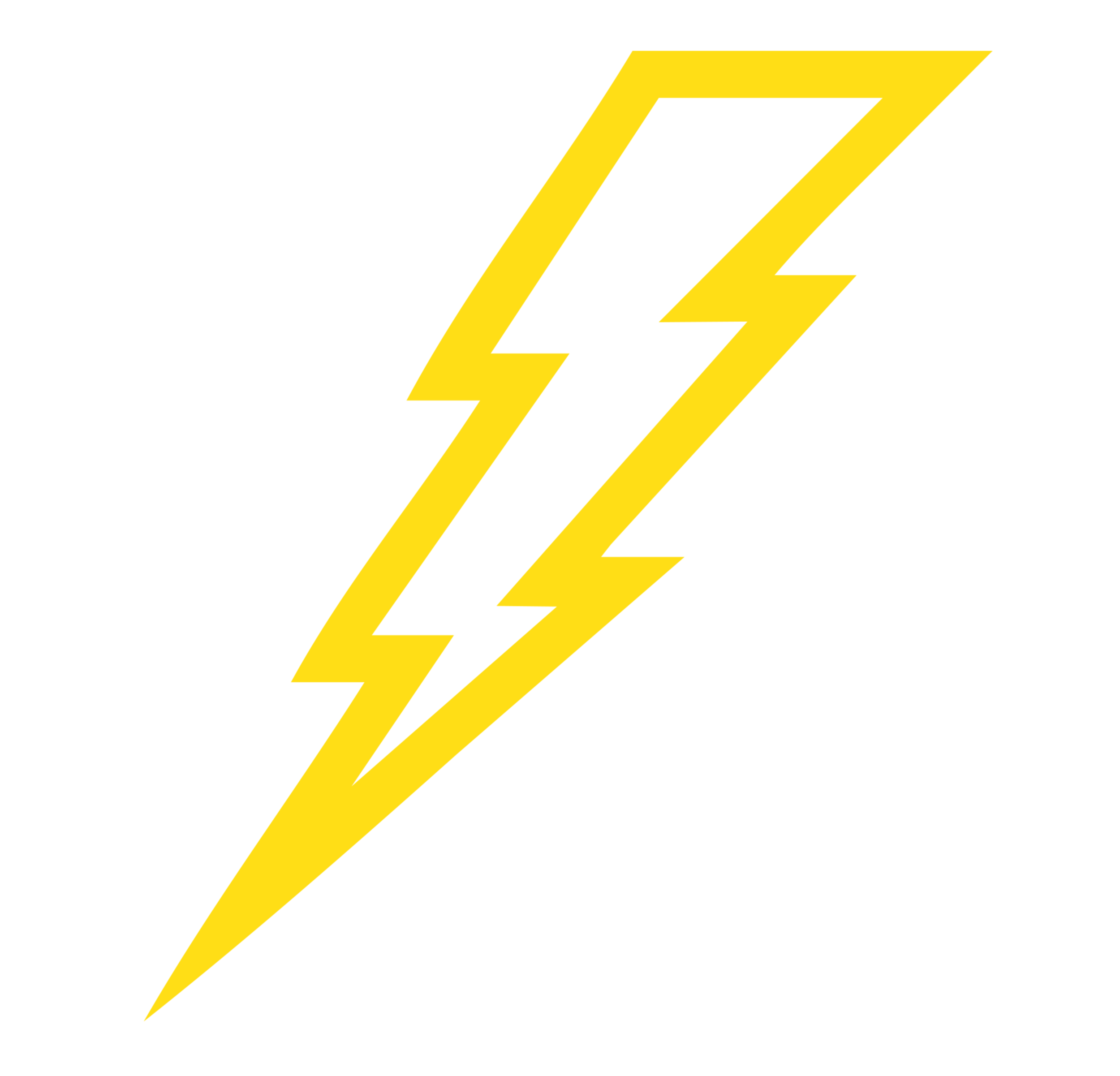 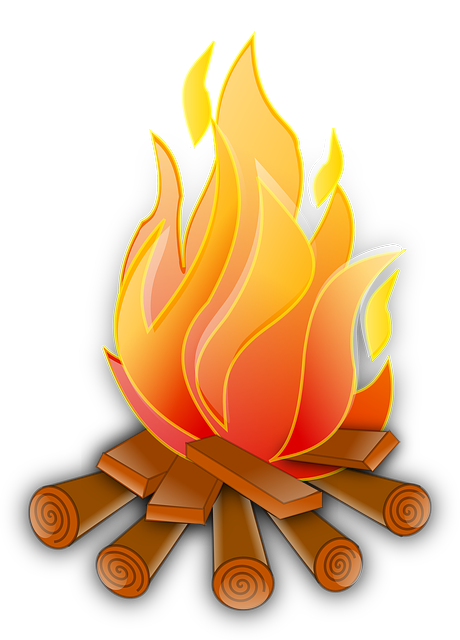 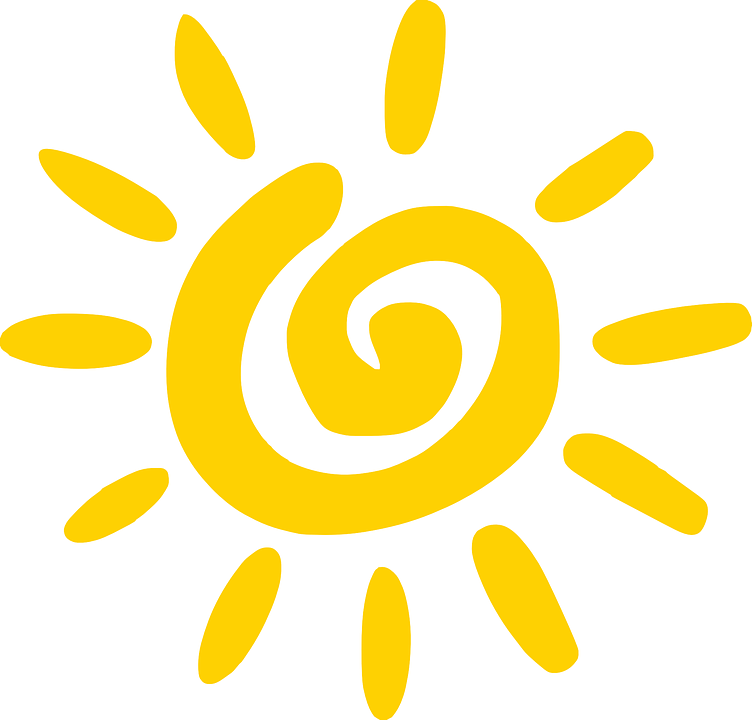 This must be the last page in the PowerPoint
Instructions
Turn your notes into a complete, detailed PowerPoint presentation. You must do more than just insert photos of your notes, but you may include the pictures you drew as part of your presentation. You may use internet pictures as well and you can be creative with the fonts and colors.